EAST BATON ROUGE PARISH SCHOOL SYSTEM
Council of Great City SchoolsPublic Relations Executive MeetingJuly, 2012
DISTRICT INFORMATION
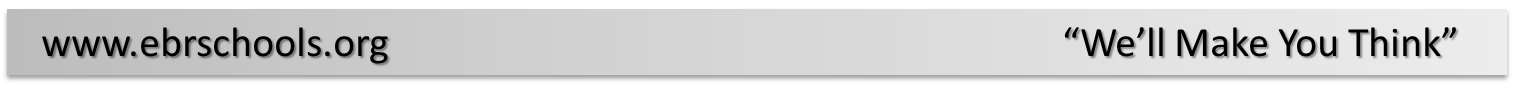 District Information
Student Population – 43,300
82% Minority
86% Free/Reduced
9% ESS
School Sites – 85  
9 Blue Ribbon
Employees
6,200 Total
3,750 Teachers
Important Dates
August 2005
Hurricane Katrina
Over 9,000 students enrolled in one week
Over 3,000 permanent students
Rebuilding
July 2007
Consent Decree 	
One of the longest desegregation cases in U.S. history
April 2009
SACS CASI District Accreditation
SACS CASI
RECOMMENDATION:
“A communitywide marketing strategy should be designed and implemented to address the perceptual gap concerning the quality of education provided by EBR schools.”
Goal
Generate positive brand perception for EBRPSS by:
 Connecting emotionally
 Making it relevant
In order to:	Raise morale/instill pride
	Change perception
Audience
Perception is Reality                      in the Absence of Information
RESEARCH
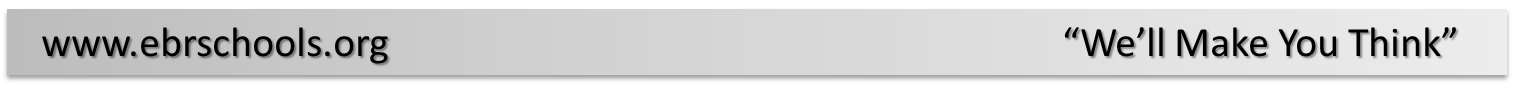 Surveys
Internal and External
Internal Interviews
Leadership Team
Schools
District Highlights
Board Members
Local Public Relations Professionals
PLANNING
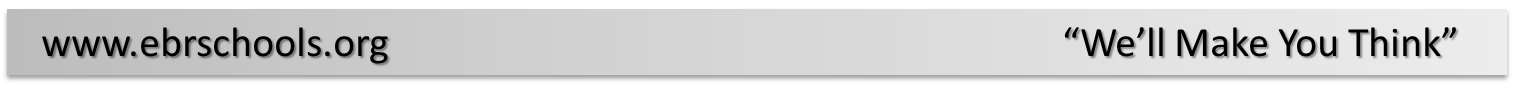 Board Approval
Budget
Outside Marketing Company
Zehnder Communications
Messaging
What do we want to tell them?“You think you know East Baton Rouge Parish Schools?”“We’ll Make You Think!”
How do we want to tell them?Messengers - StudentsHeroes - Alumni
IMPLEMENTATION
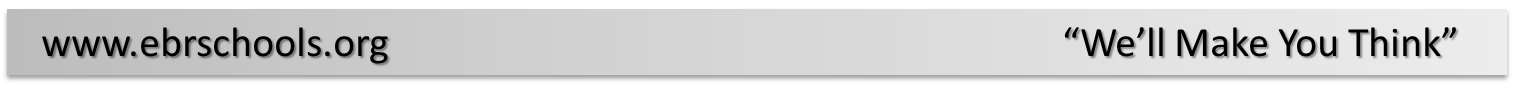 Soft Launch
Print
Microsite – thinkebrschools.com
Radio
Media Coverage
Social Media

Hard Launch
Internal Emails
External ENews
Television Spots
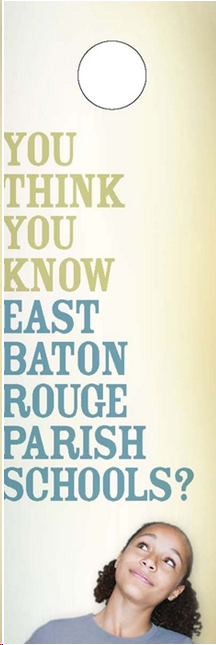 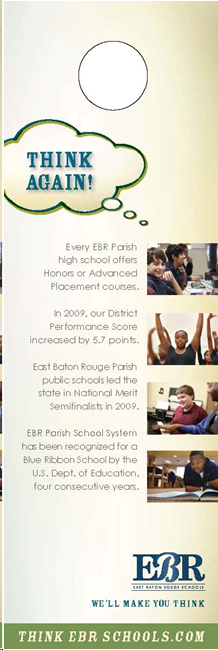 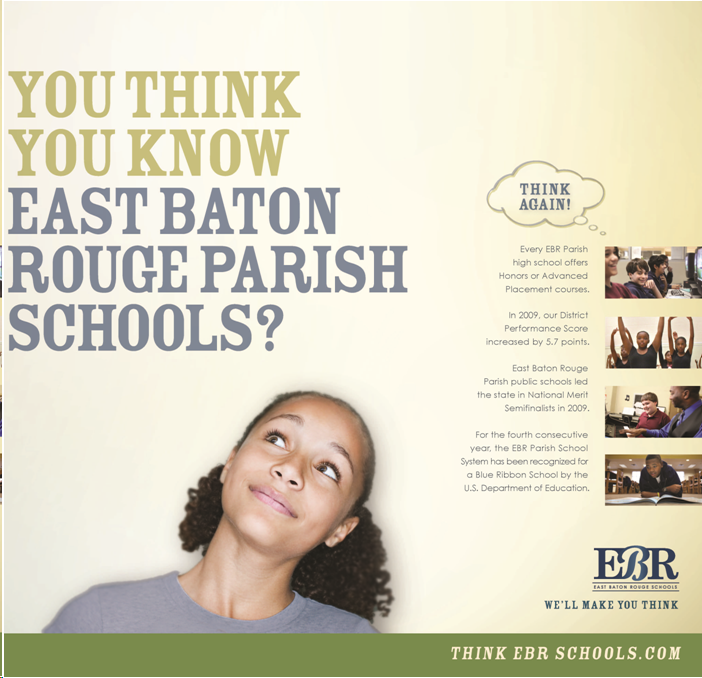 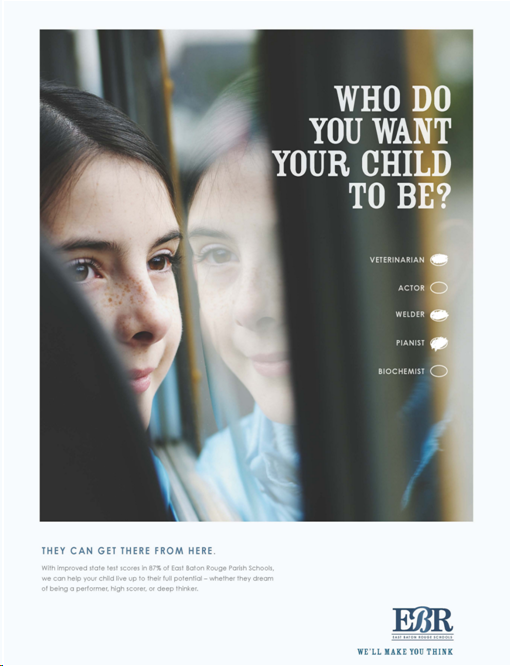 Micrositethinkebrschools.com
Complements the campaign and creates “buzz”
Includes the “We’ll Make You Think” video
Highlights the facts and allows visitors to share those facts with others via various means of digital communication
Contains a viral marketing component of interactive thought clouds that can be used to send short messages through social media sites and email
Microsite
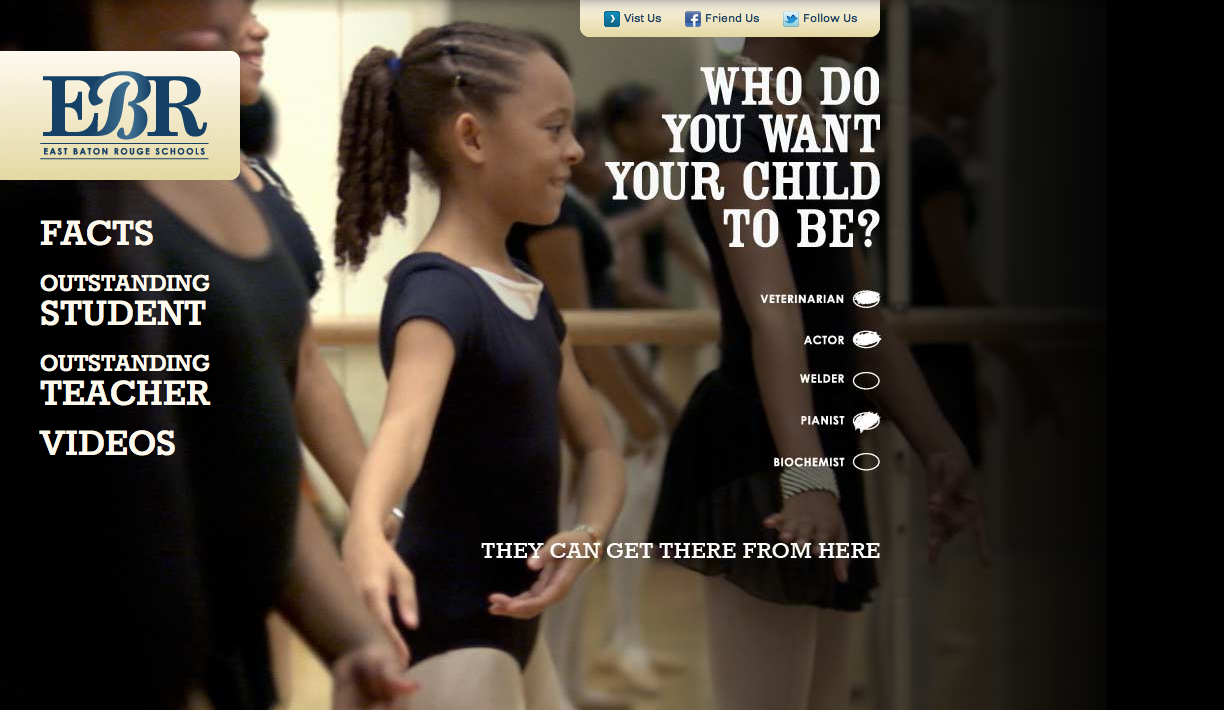 Media Overview
Objectives
Generate positive brand perception and instill pride
Schedule media to achieve consistent flighting January – May for continuous reinforcement of brand message
Audience
Due to broad-based audience, media buying was  targeted to adults 25-54
Media Vehicles
Print Ads
Radio
Microsite
Social Media
Video
Television Commercials
Billboards
Television
Broadcast                              Cable
Broad reach vehicle that quickly created awareness among the Baton Rouge market
Recommended stations included:
WAFB – CBS 9
WBRL – CW 21
WBRZ – ABC 2
WBXH – My Network 39
WGMB – Fox 44
WVLA – NBC 33
Provided reach to our primary audience within East Baton Rouge Parish
Zoned cable allowed for effective and cost-efficient targeting
Recommended networks (based on high reach among adults 25-54):
  ABC Family	  BET
  FX		  Lifetime
  MSNBC	  NICK
  TBS		  TNT
  TOON	  USA
[Speaker Notes: GIVE INTRODUCTION OF VIDEO]
“We’ll Make You Think” Video
http://www.thinkebrschools.
Click on video link
EVALUATION
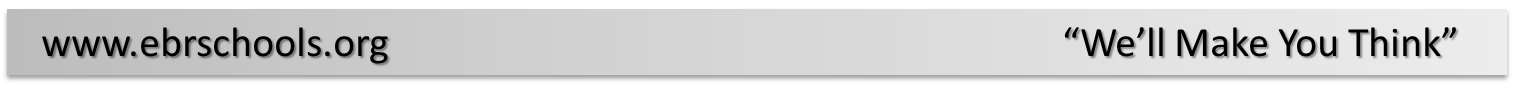 Results
Internal and communitywide surveys were completed at the end of August and offered quantifiable insight into the campaign’s success.
Community Survey Results
Community Survey Results
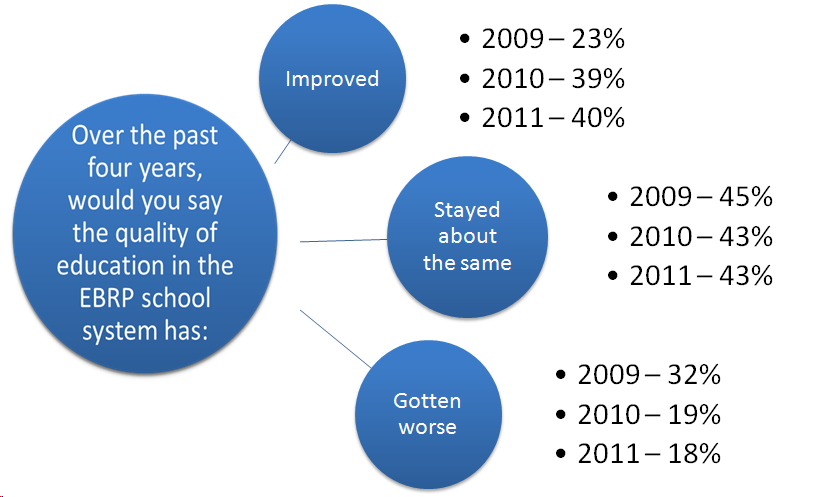 Community Survey Results
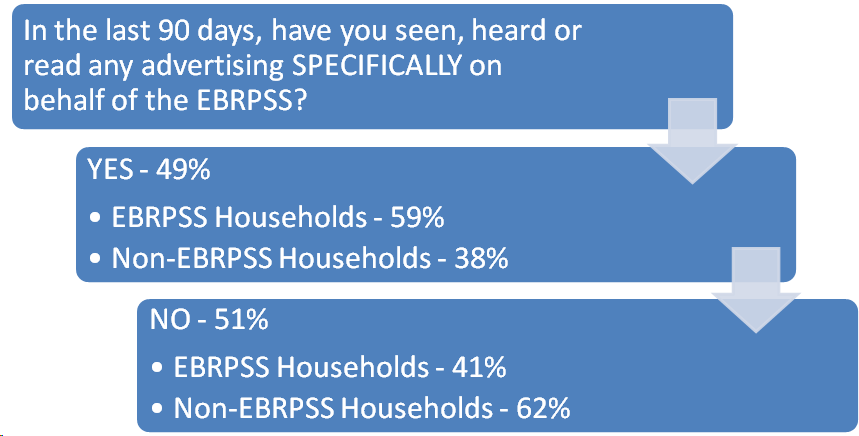 Community Survey Results
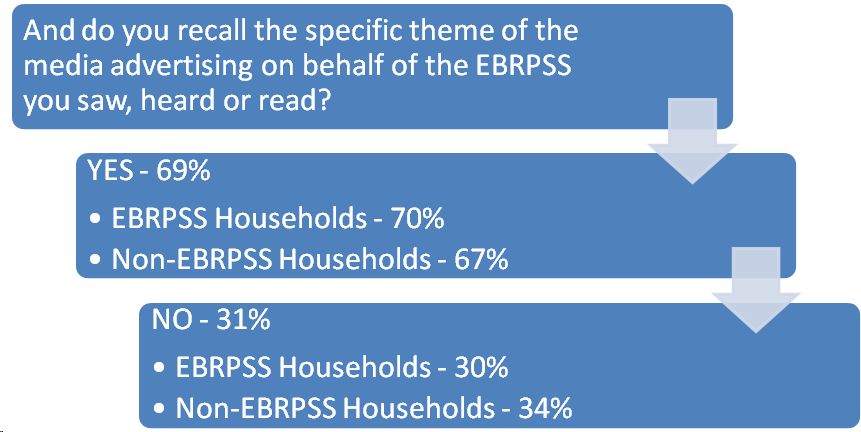 Community Survey Results
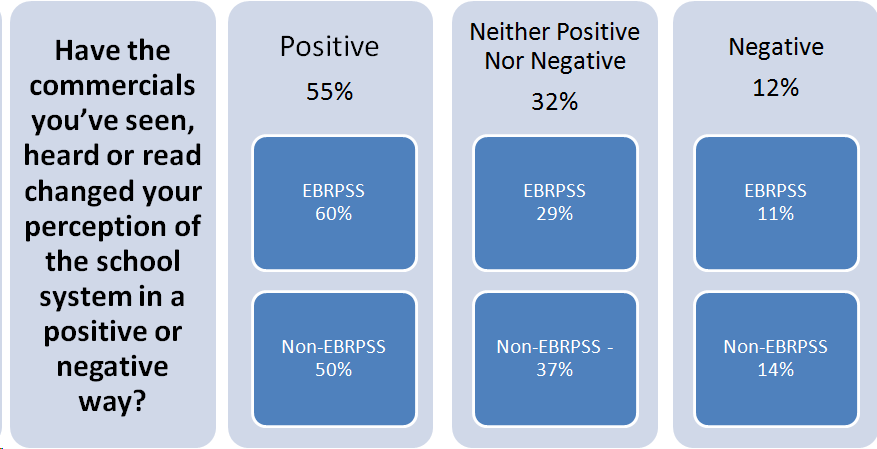 Student Population
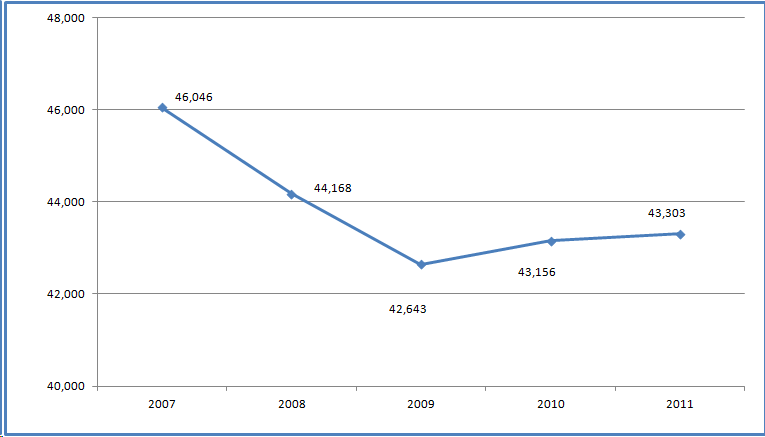 Feedback
East Baton Rouge Parish School Board and Executive Leadership Team Members“Congratulations are in order, this is the positive news that will keep our system in excellent performance and acceptance!”  -W.T. Winfield, former School Board Member“This is Big League, Chris!  Thanks for your hard work.”  -Herman Brister, Chief Academic Officer“Outstanding!  It’s a quality and classy piece of work.  Great Job!”-Jesse Noble, Chief Technology Officer“Thanks, Chris, for making this happen.  This prize supports your excellent judgment in the selection process used for this advertising piece.  CONGRATULATIONS!!”- Dr. Liz Duran Swinford, former Associate Superintendent for Human Resources